Chapter 5Thermochemistry
Thermochemistry
Thermochemistry is the study of the relationship between ENERGY and chemical reactions.
What is energy?
Energy
Energy is the ability to do work or transfer heat.
Energy used to cause an object that has mass to move is called work.
Energy used to cause the temperature of an object to rise is called heat.
kg m2
1 J = 1 
1
KE =  mv2
s2
2
Kinetic Energy
Kinetic energy is energy possessed by matter because it is in motion.
The SI unit of energy is the joule (J).


An older, non-SI unit is still in widespread use: the calorie (cal).
		1 cal = 4.184 J
Kinetic Energy
Thermal energy is kinetic energy in the form of random motion of particles in any sample of matter.  As temperature rises, thermal energy increases.
Heat is energy that causes a change in the thermal energy of a sample.  Addition of heat to a sample increases its temperature.
Potential Energy
Potential energy is energy possessed by matter because of its position or condition.
A brick on top of building has potential energy that is converted to kinetic energy when it falls.
Chemical energy is energy possessed by atoms as a result of their state of chemical combination.  The energy of 2 mol of H2 and 1 mol of O2 is different than that of 2 mol of H2O.
Basic Definitions
The system is a sample of matter on which we focus our attention, generally the atoms involved in a chemical reaction.
The surroundings are all other matter in the universe.
In thermochemistry, we study the exchange of energy between the system and surroundings.
Conservation of Energy
The law of conservation of energy states that the energy of the system and surroundings does not change during a chemical or physical change.
Energy may move between the system and surroundings in many different forms, but the total energy does not change.
Internal Energy
Energy of our system can be represented by either E or U.
Represents all energies in the system
Usually cannot know E.
Can determine ΔE
Determine Einitial and Efinal
ΔE = Efinal – Einitial
Since we cannot create or destroy energy, just knowing ΔE is okay
Internal Energy
ΔE has three components
Numerical value
Units (J)
Sign (positive or negative)
Internal Energy
We are talking about the system
-ΔE  energy lost to surroundings

+ΔE  energy gained from surroundings
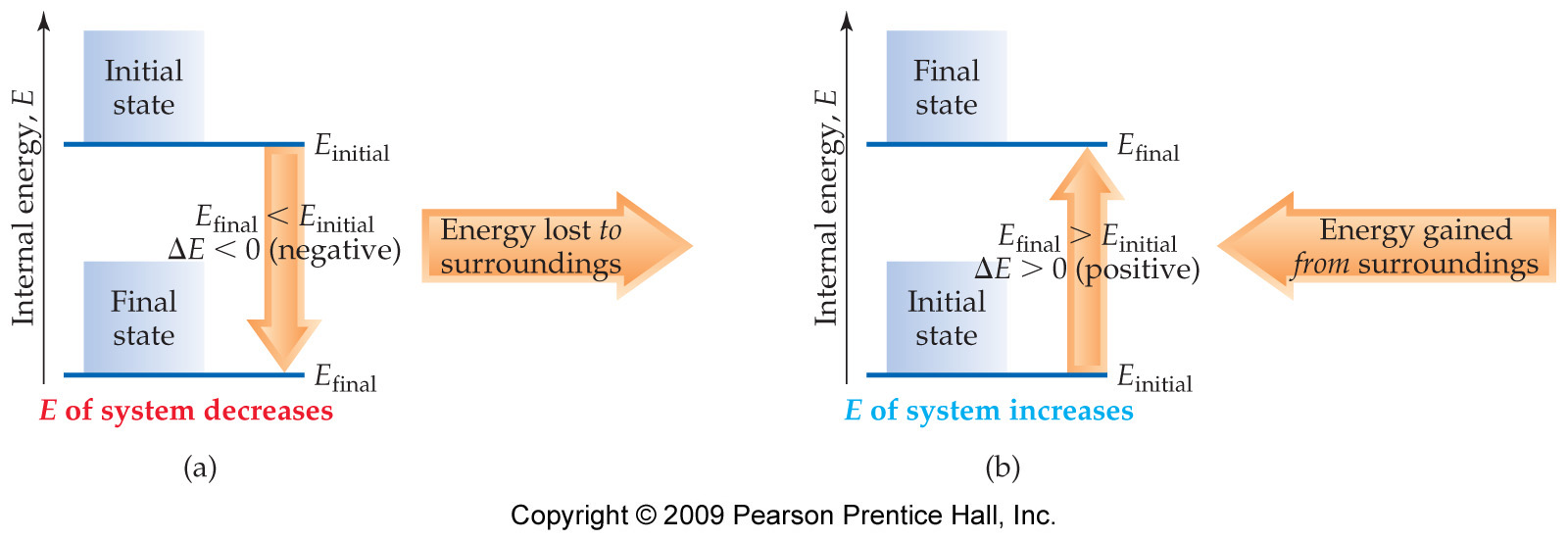 Changes in Internal Energy
If E > 0, Efinal > Einitial
Therefore, the system absorbed energy from the surroundings.
This energy change is called endergonic.
Changes in Internal Energy
If E < 0, Efinal < Einitial 
Therefore, the system released energy to the surroundings.
This energy change is called exergonic.
Changes in Internal Energy
When energy is exchanged between the system and the surroundings, it is exchanged as either heat (q) or work (w).

That is, E = q + w.
E, q, w, and Their Signs
Example:

q = -47 kJ       w = +88 kJ            ΔE = ?

q = -47 kJ        w = 0 kJ               ΔE = ?
Work
Usually in an open container the only work done is by a gas pushing on the surroundings (or by the surroundings pushing on the gas).
Work
We can measure the work done by the gas if the reaction is done in a vessel that has been fitted with a piston.
				w = -PV
Enthalpy
If a process takes place at constant pressure (as the majority of processes we study do) and the only work done is this pressure-volume work, we can account for heat flow during the process by measuring the enthalpy of the system.
Enthalpy is the internal energy plus the product of pressure and volume:
H = E + PV
Enthalpy
When the system changes at constant pressure, the change in enthalpy, H, is
				H = (E + PV)
This can be written
				H = E + PV
Enthalpy
Since E = q + w and w = -PV, we can substitute these into the enthalpy expression:
				H = E + PV
				H = (q+w) − w 
				H = q
So, at constant pressure, the change in enthalpy is the heat gained or lost.
Change in Enthalpy
The enthalpy is a measure of the total energy of the system as a given temperature and pressure.
Although the total enthalpy is not known, changes in enthalpy can be measured.
The change in enthalpy, DH, is equal to the change in heat experienced by the system at constant pressure.
Classes of Thermochemical Reactions
A reaction is called exothermic when the system (atoms involved in the reaction) transfers heat to the surroundings.


A reaction that absorbs heat from the surroundings is called endothermic.
CH4(g) + 2O2(g) → CO2(g) + 2H2O() + energy
N2(g) + O2(g) + energy → 2NO(g)
The Truth about Enthalpy
Enthalpy is an extensive property.
  Directly proportional to the amount of material

H for a reaction in the forward direction is equal in size, but opposite in sign, to H for the reverse reaction.

H for a reaction depends on the state of the products and the state of the reactants.
Thermochemical Equations
A thermochemical equation is an equation for which DH is given.  For example:


The enthalpy changes assume that the coefficients are moles of the substances.
Enthalpy change is a stoichiometric quantity.
CH4(g) + 2O2(g) → CO2(g) + 2H2O()   DH = -890 kJ
 N2(g) + O2(g) → 2NO(g)     	              DH = +181.8 kJ
Classes of Thermochemical Reactions
Consider the thermochemical equation

The thermochemical equivalencies are
1 mol C3H8(g) react to give off 2.22×103 kJ
5 mol O2(g) react to give off 2.22×103 kJ
3 mol CO2(g) are formed and give off 2.22×103 kJ
4 mol H2O() are formed and give off 2.22×103 kJ
C3H8(g) + 5O2(g) → 3CO2(g) + 4H2O()	DH = -2.22×103 kJ
Mass of CO2
Moles of CO2
Enthalpy change
Molar mass of CO2
Thermochemical equivalent
Example:  Enthalpy Calculation
Calculate the enthalpy change when 11.0 g of CO2 forms from the combustion of propane (C3H8).
C3H8(g) + 5O2(g) → 3CO2(g) + 4H2O()    
					DH = -2.22×103 kJ
[Speaker Notes: Answer:  -185 kJ]
Test Your Skill
It takes 74 kJ to heat enough water for a cup of tea.  What mass of methane (CH4) must burn to provide this heat?
CH4(g) + 2O2(g) → CO2(g) + 2H2O()
					DH = -890 kJ
Calorimetry
Calorimetry is the experimental measurement of heat released or absorbed by a chemical reaction.
A calorimeter is the device used to measure heat.
The quantity of heat transferred by the reaction causes a change of temperature inside the calorimeter.
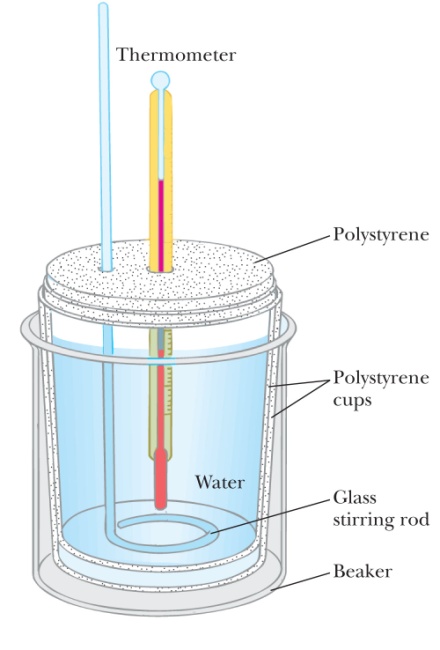 A simple calorimeter can be made from styrofoam coffee cups.
Specific Heat
The specific heat (Cs) is the heat needed to increase the temperature of a 1-gram of matter by 1 K.
The specific heat has units of J/g·ºC or J/g·K.
The relation between heat (q), mass (m), and change in temperature (DT) is
q = mCsDT
Example: Heat
How much heat must be added to 120 g of water (Cs = 4.184 J/g·ºC) to raise its temperature from 23.4 ºC to 36.8 ºC?
[Speaker Notes: Answer:  6730 J]
Calorimetry Calculations
The calorimeter and its contents are the surroundings, so qsurr is found from the mass, heat capacity, and temperature change.
The chemical reaction is the system, so qsys equals DH.
The law of conservation of energy requires that
qsurr + DH = 0    or    DH = -qsurr
Example: Calorimetry
When 100 g of a AgNO3 solution mixes with 150 g of NaI solution, 2.93 g of AgI precipitates, and the temperature of the solution raises by 1.34 ºC.  Assume 250 g of solution and a heat capacity of 4.18 J/g·ºC.  Calculate the DH of the following equation.
Ag+(aq) + I-(aq) → AgI(s)
[Speaker Notes: Answer:  DH = 1.40×103 J = 112 kJ/mol.]
State Functions
There are two kinds of thermodynamic functions.
A state function is a property of the system that is fixed by the present conditions and is independent of the system’s history.
A path function is a property that depends on how the particular change took place.
Enthalpy is a state function.
Energy-Level Diagrams
An energy-level diagram can represent the enthalpy change for a reaction.
H2(g) + ½O2(g) → H2O()	DH = 285.8 kJ
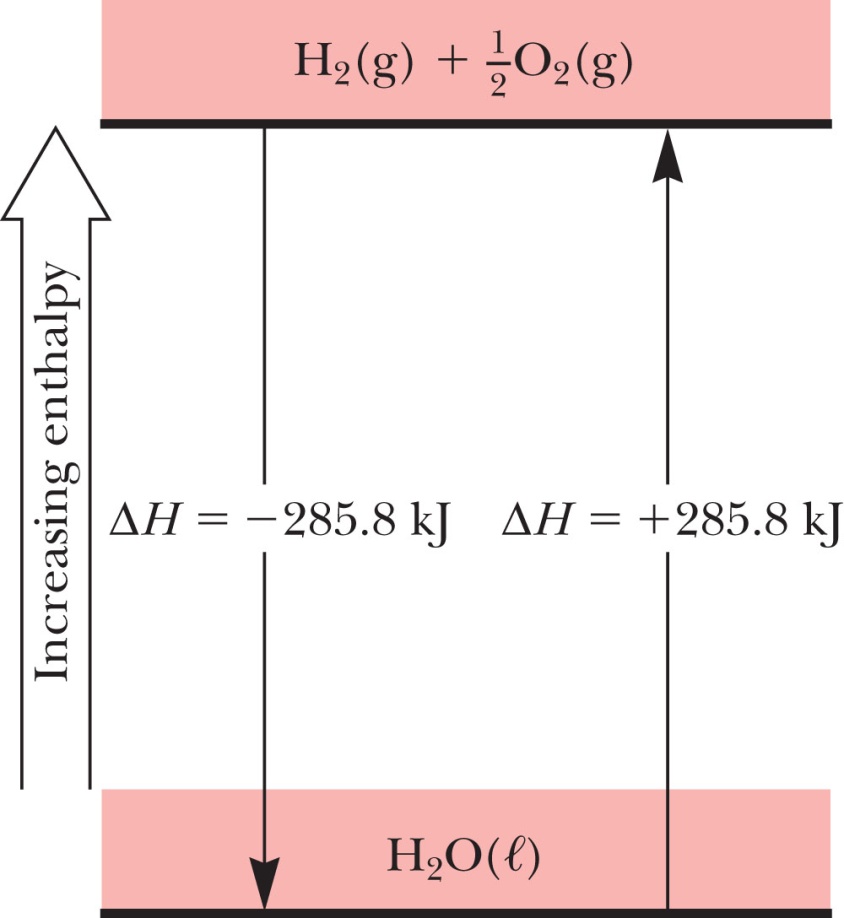 Hess’s Law
Hess’s Law states that when two or more thermochemical equations are added, the enthalpy change of the resulting equation is the sum of those for the added equations.
C(s) + O2(g) → CO2(g)    	DH = -393.5 kJ
CO2(g) → CO(g) + ½O2(g)	DH = +283.0 kJ
C(s) + ½O2(g) → CO(g) 	DH = -110.5 kJ
Energy level Diagram: Hess’s Law
C(s) + ½O2(g) → CO(g) 	    DH = -110.5 kJ
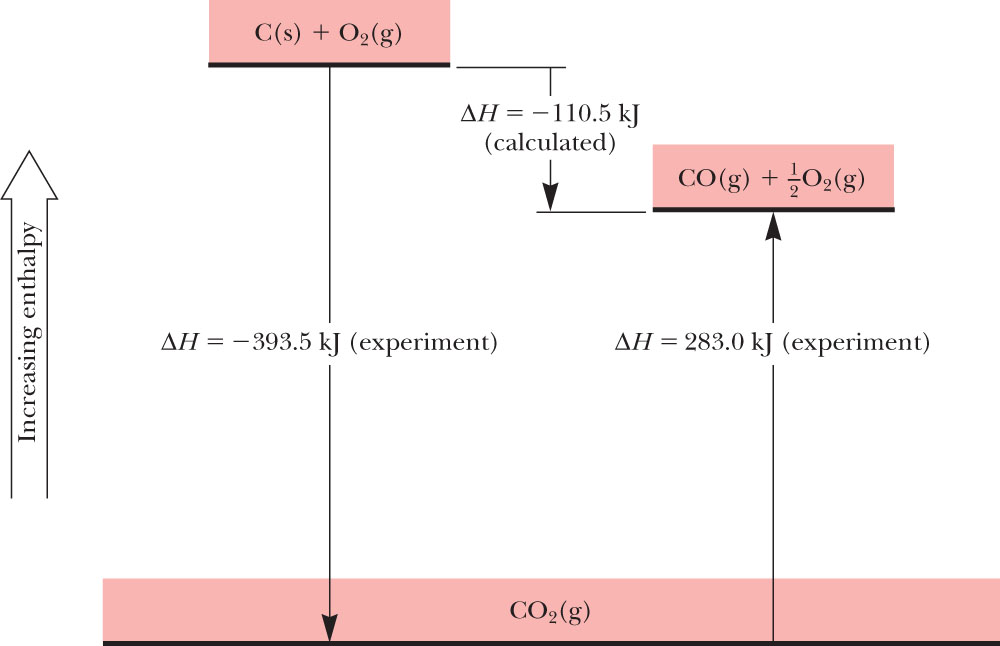 Hess’s Law
Calculate DH for

     
   given the thermochemical equations:
3C2H2(g) → C6H6()
2C2H2(g) + 5O2(g) → 4CO2(g) + 2H2O()	  DH = -1692 kJ
2C6H6() + 15O2(g) → 12CO2(g) + 6H2O()    DH = -6339 kJ
Test Your Skill
Given the thermochemical equations

     
    
	calculate the enthalpy change for
2WO2(s) + O2(g) → 2WO3(s)	DH = -506 kJ
2W(s) + 3O2(g) → 2WO3(s)	DH = -1686 kJ
2W(s) + 2O2(g) → 2WO2(s)
Standard State
The standard state of a substance at a specified temperature is the pure form at 1 atm pressure.
Tabulated values for the enthalpy refer to the standard state, usually at a temperature of 25 ºC.
Standard Enthalpy of Formation
The standard enthalpy of formation is the enthalpy change when one mole of a substance in its standard state is formed from the most stable form of its constituent elements in their standard states.
Standard Enthalpy of Formation
The symbol used for standard enthalpy of formation is DHºf.
C(graphite) + O2(g) → CO2(g)		       DHºf[CO2(g)]
H2(g) + ½O2(g) → H2O()		       DHºf[H2O()] 
2Na(s) + Se(s) + 2O2(g) → Na2SeO4(s)     DHºf[Na2SeO4(s)] 
 H2(g) → H2(g)			                    DHºf[H2(g)] = 0
Use of Enthalpies of Formation
The standard enthalpy change of the reaction is found using:
	   DHºrxn = SnDHºf[products] - SmDHºf[reactants]
   where n and m are the coefficients of the           equation.
Use of Enthalpies of Formation
4NH3(g) + 5O2(g) → 4NO(g) + 6H2O(g)
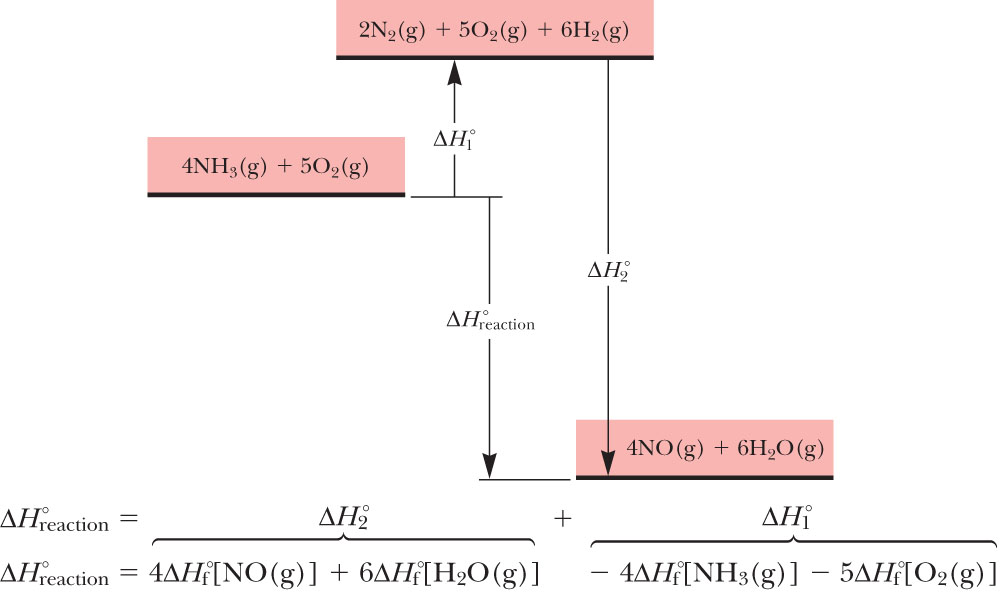 Example:  Enthalpy of Reaction
Use the standard enthalpies of formation to calculate the enthalpy change for the reaction
P4O10(s) + 6H2O(g) → 4H3PO4(s)
[Speaker Notes: Answer:  DH = -745 kJ]